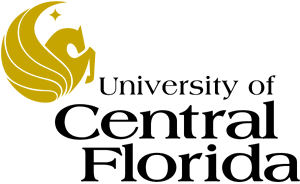 Lecture 3
EEL 646 POWER ELECTRONICS II Zero-Current Swithcing: The Buck Converter
Agenda
Steady-State Analysis of Zero Current Switching
 
ZCS Analysis of The Buck Converter
Zero-Current Switching (ZCS) Topologies- The Resonant Switch Concept -
Depending on the inductor-capacitor arrangements (LC tank forms the resonant tank), there are two possible types of resonant switch arrangements:
The L-type 
The M-type 
And each can be implemented as a half-wave or a full-wave, i.e. unidirectional or bi-directional
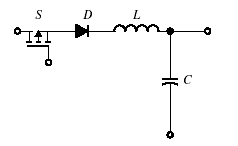 L-type switch-Half-wave
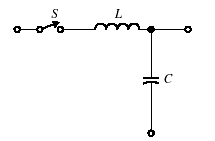 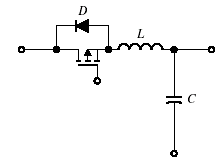 L-type switch-full-wave
3
Zero-Voltage Switching (ZVS) Topologies- The Resonant Switch Concept -
Depending on the inductor-capacitor arrangements (LC tank forms the resonant tank), there are two possible types of resonant switch arrangements:
The L-type 
The M-type 
And each can be implemented as a half-wave or a full-wave, i.e. unidirectional or bi-directional
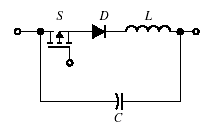 M-type switch-Half-wave
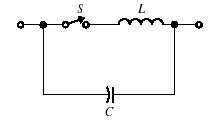 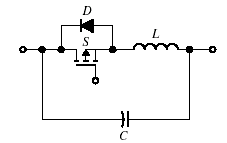 M-type switch-full-wave
4
The Resonant Switch in ZCS Topologies
When the Resonant switch is formed by adding the LC resonant tank, as follows:
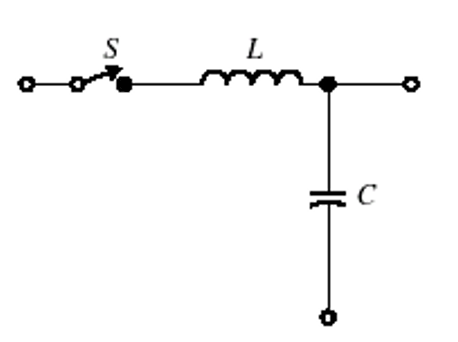 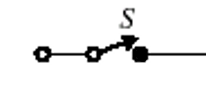 Ideal Standard Switch
Ideal Resonant Switch
5
The Buck Resonant Converter
Replacing the standard switch by the resonant-type switch:
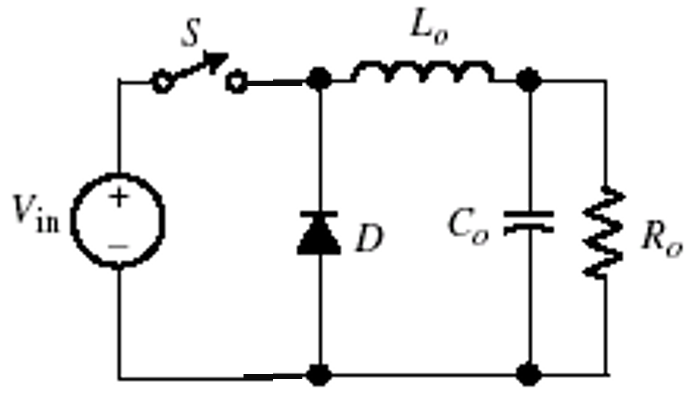 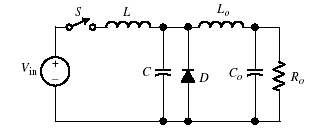 Quasi-resonant PWM buck converter
Conventional buck converter
6
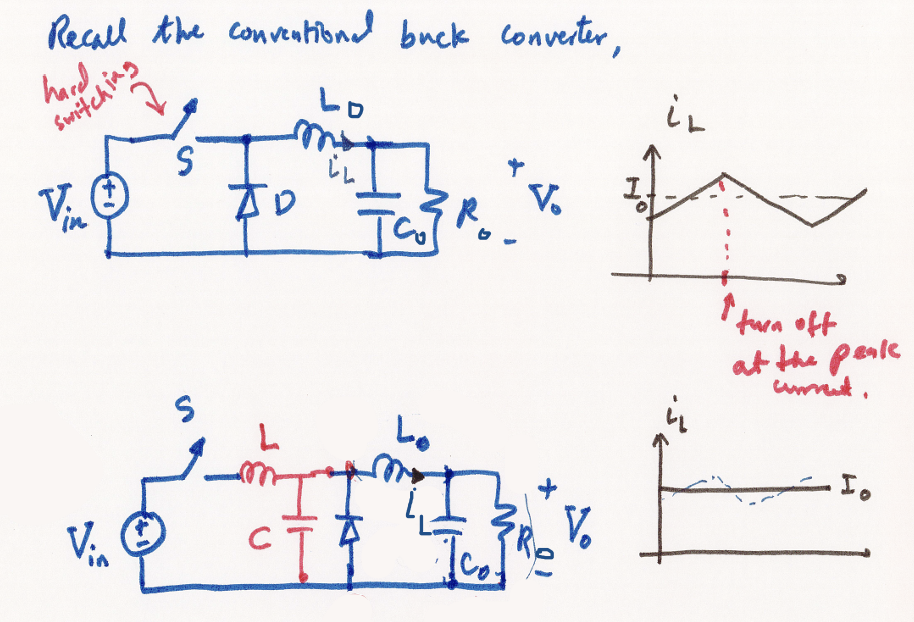 Steady-State Analysis of the Buck ZCS Quasi Resonant Converter
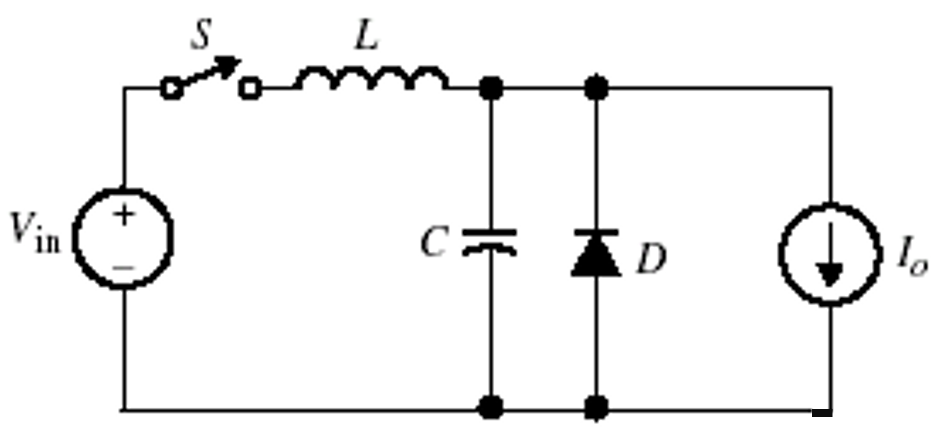 Simplified equivalent circuit for  the Buck ZCS with L-type resonant switch
8
Steady-State Analysis of the Buck ZCS Quasi Resonant Converter
Use the L-type Resonant Switch to analyze the quasi-ZCS buck converter
Stead-state Analysis
Then, the diode can be either ON or OFF. Let us try both cases.
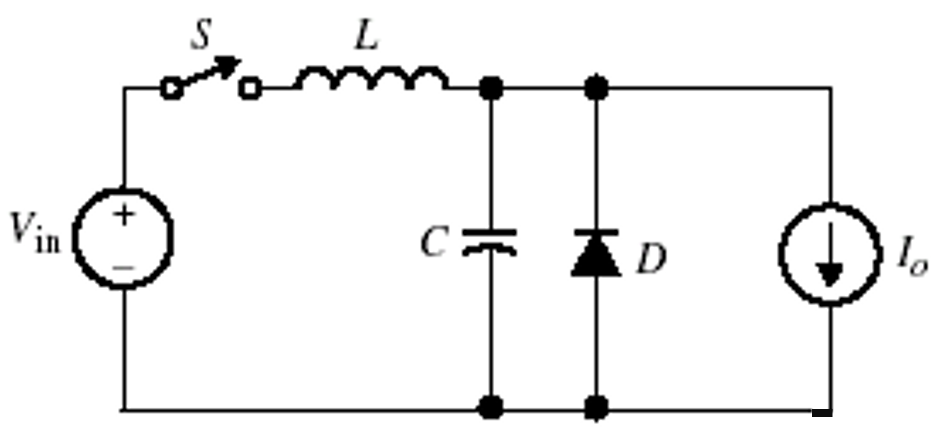 Stead-state Analysis
Assume the diode is ON:
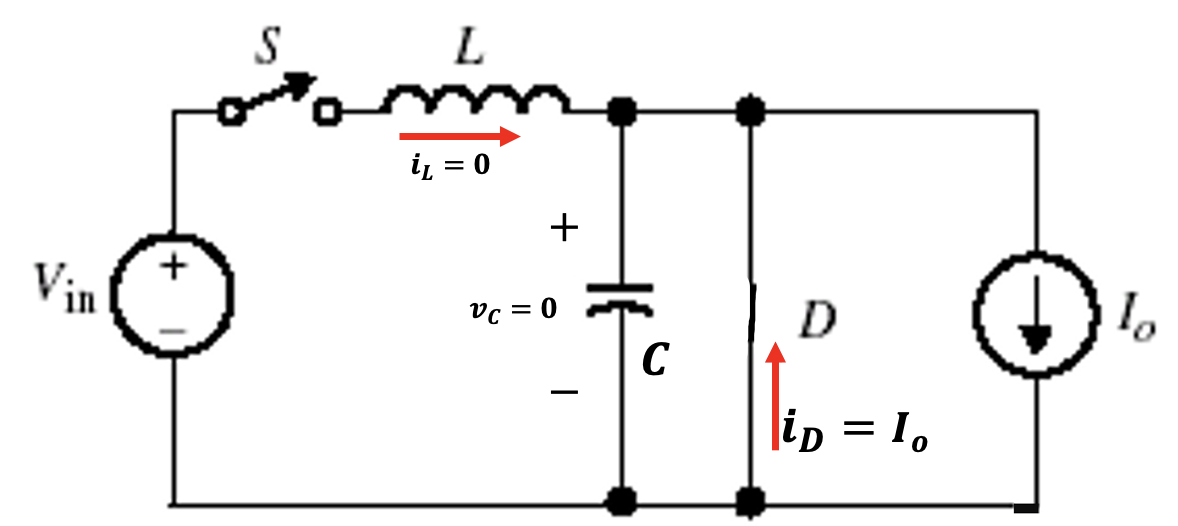 Hence, the diode current takes all the load current and the circuit remains in this position for all times – Valid Assumption
Stead-state Analysis
Assume the diode is OFF:
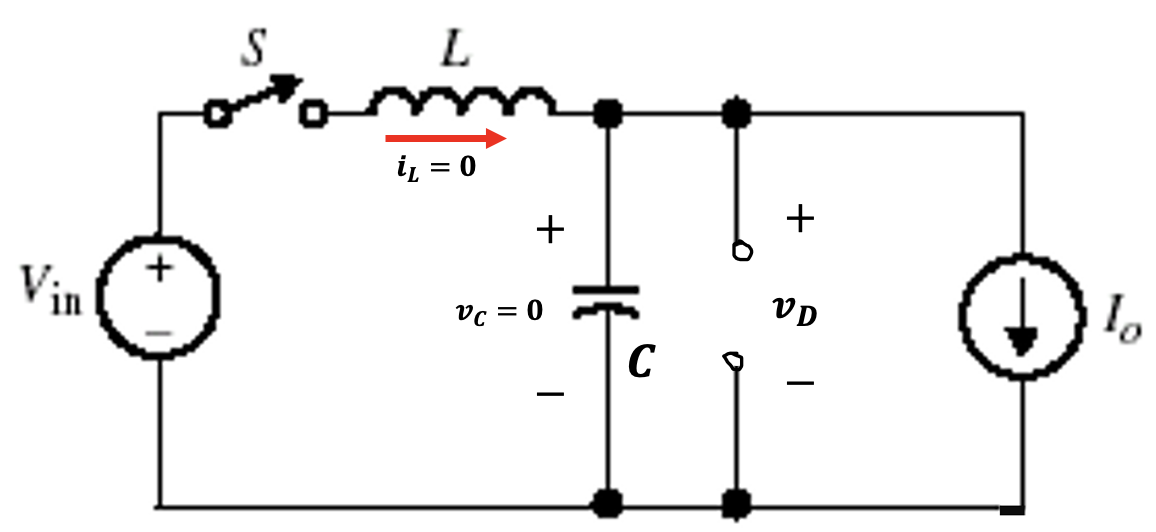 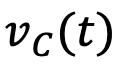 In this equivalent circuit the capacitor voltage cannot be zero! It will start charging (going negative) by the load current:
Stead-state Analysis
So, Mode I begins with S open and D is on.
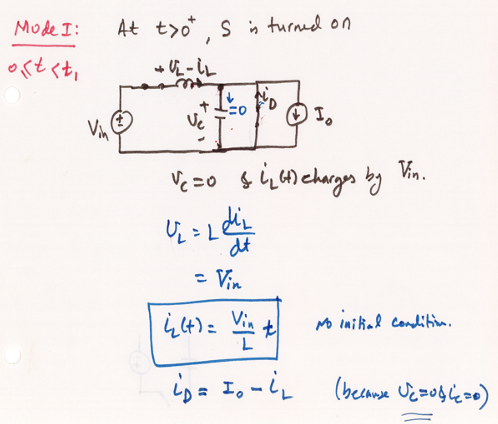 Stead-state Wave from for Mode I
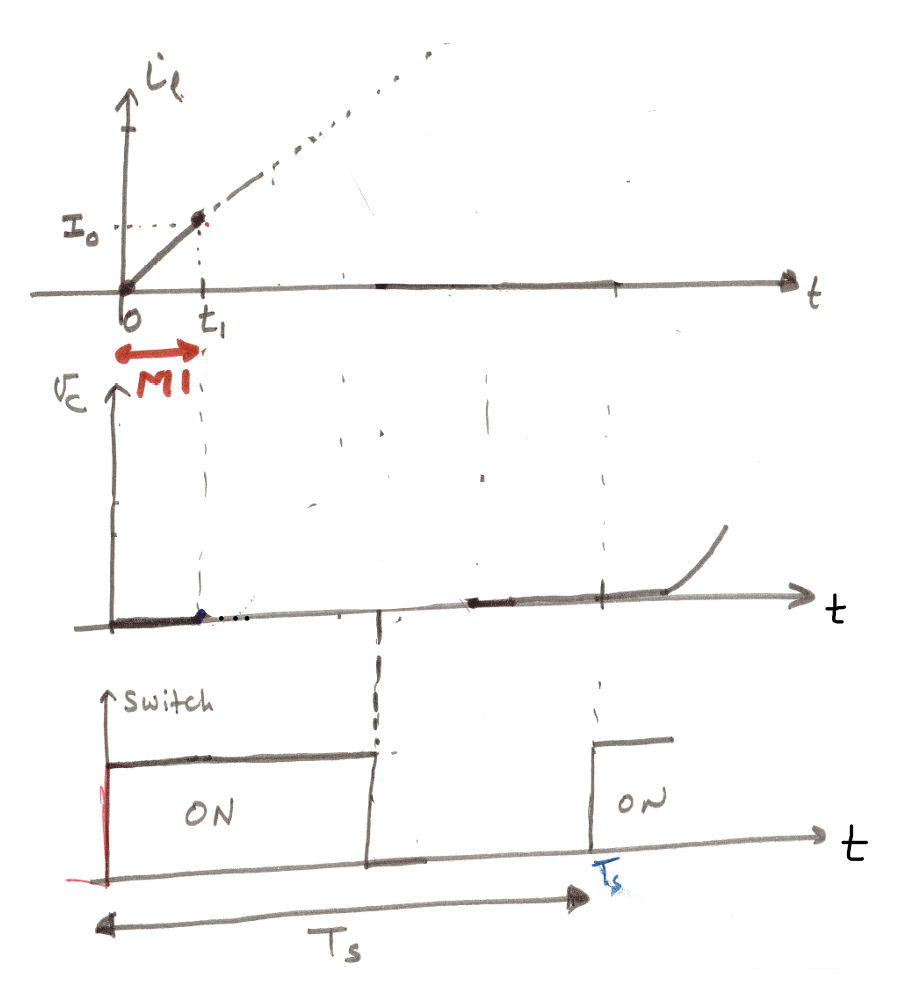 The diode must turn off and the circuit enters Mode II
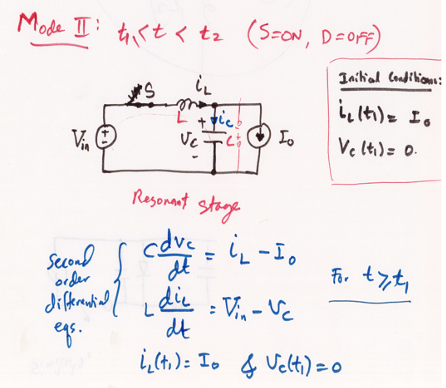 Then we solve for the second order differential equations:
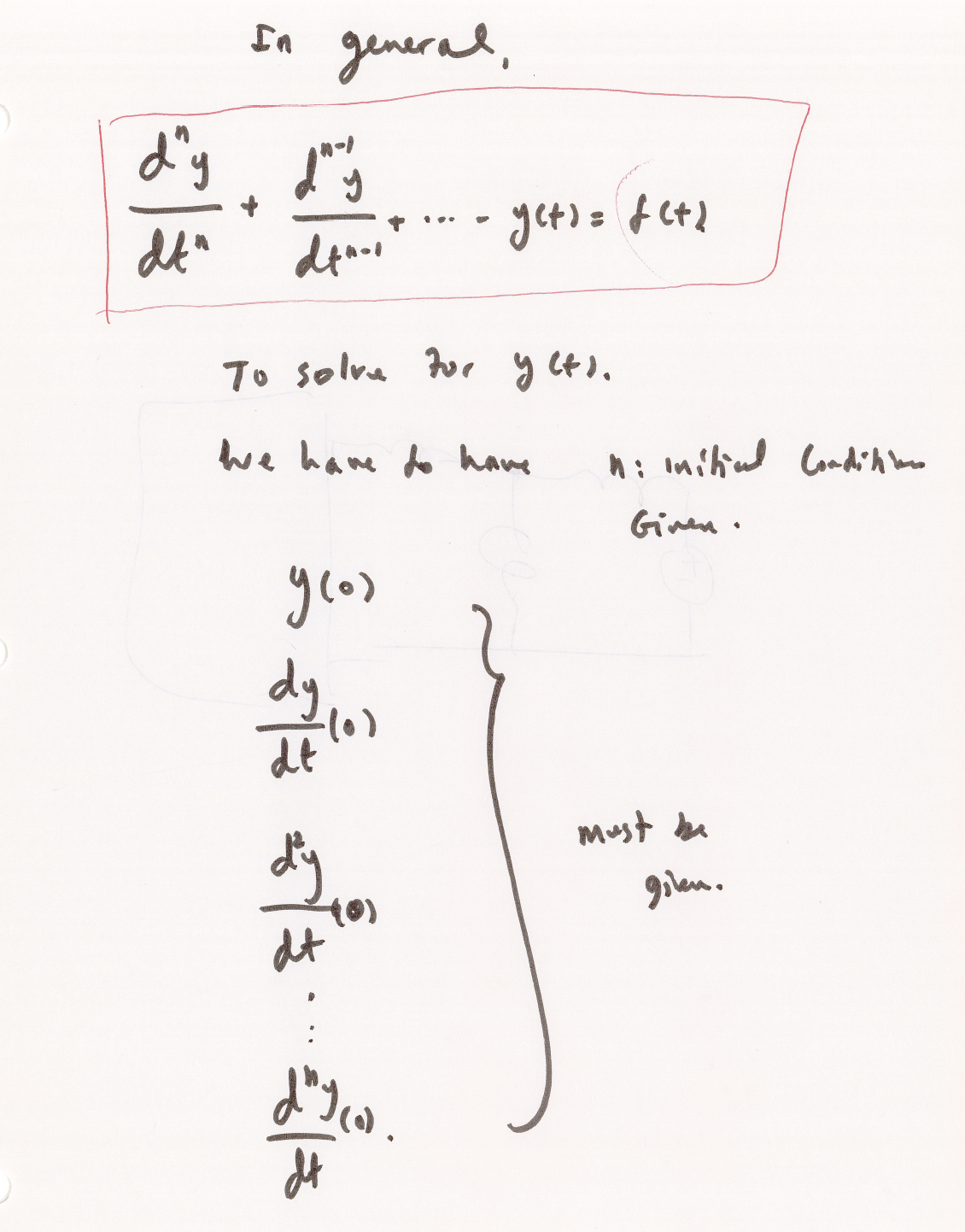 In the second order differential equations with LC, we need to know the inductor current and capacitor voltage at t=0:
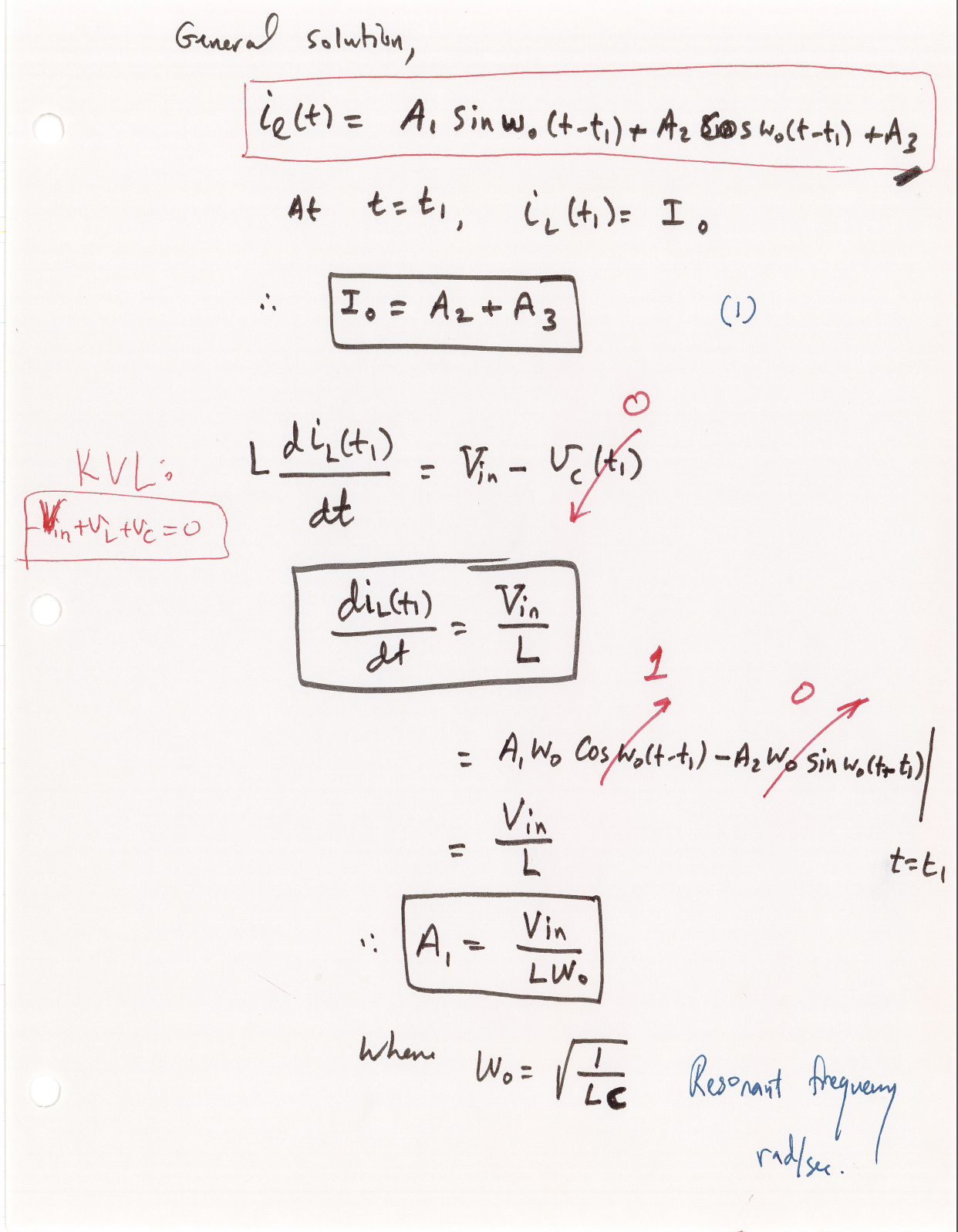 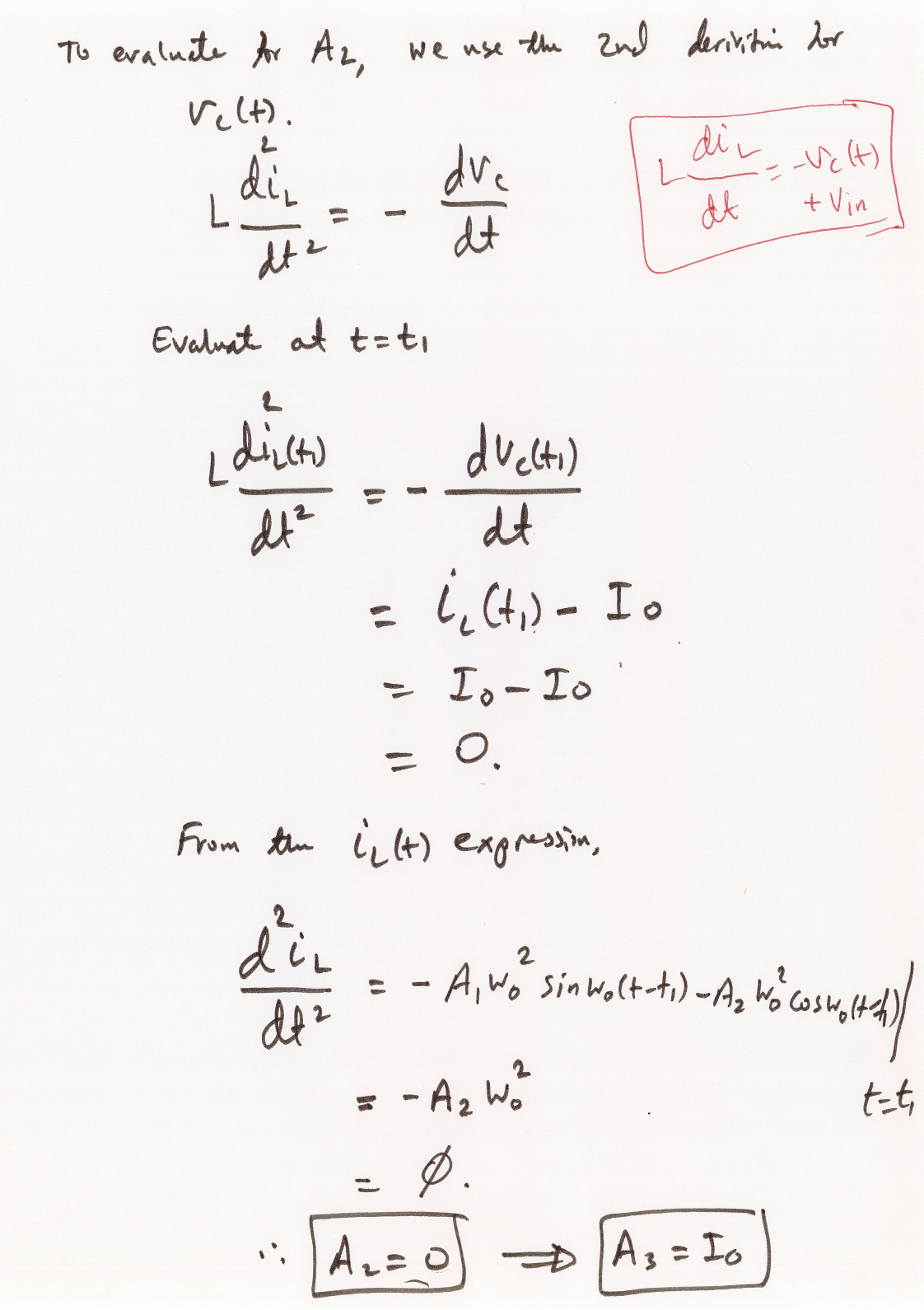 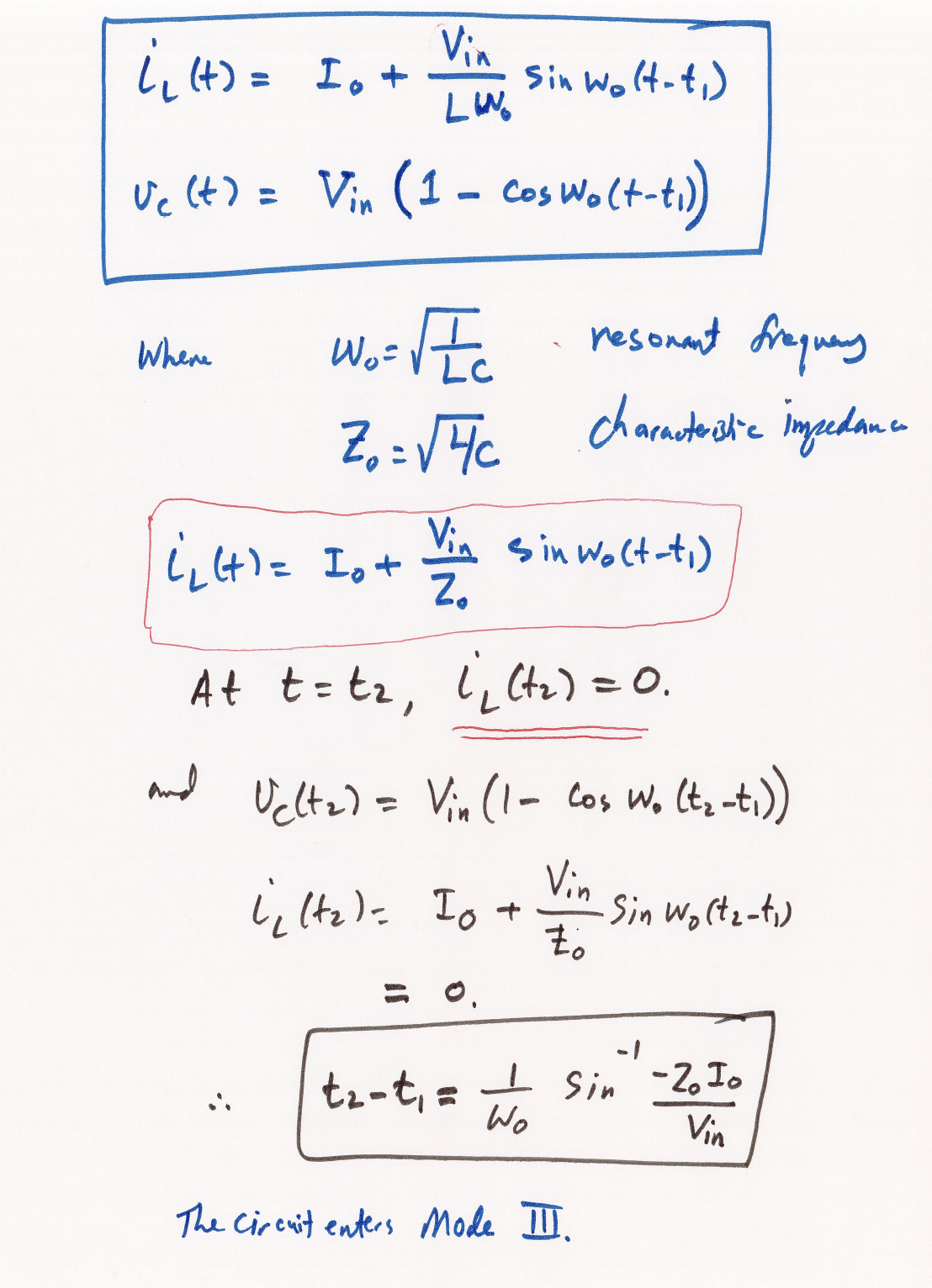 Notice the minus sign (-) in the equation!
The following shows how to handle the minus sign (-) in the equation!
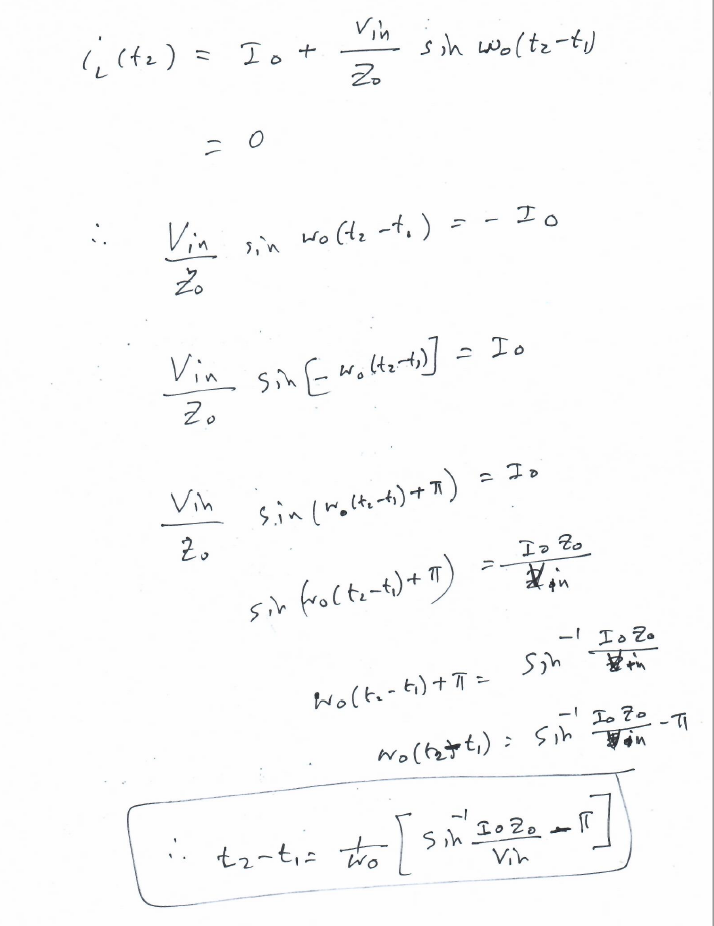 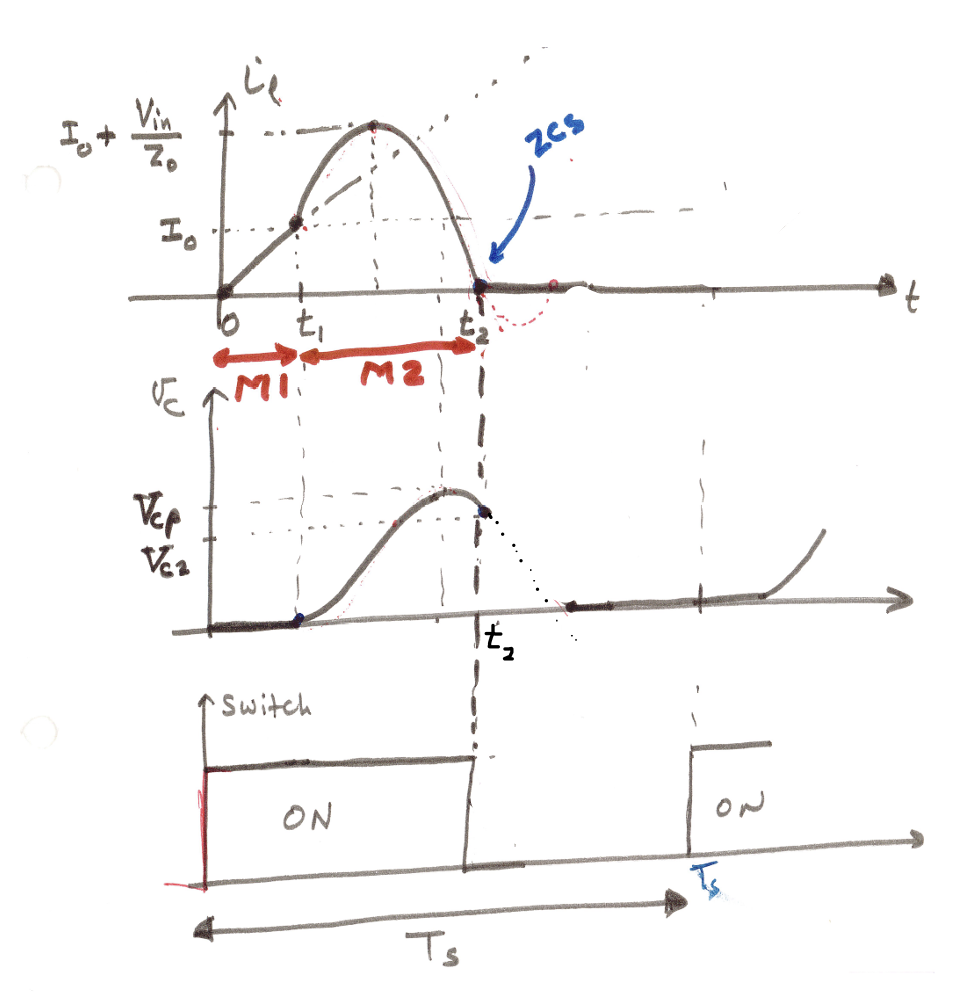 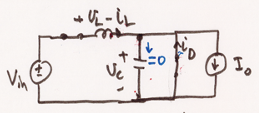 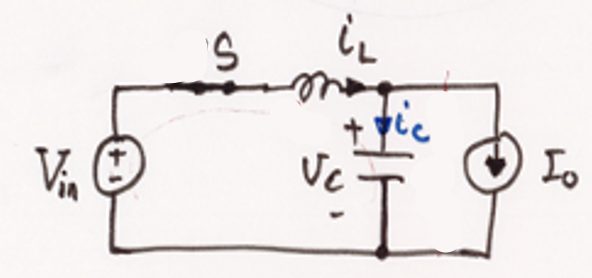 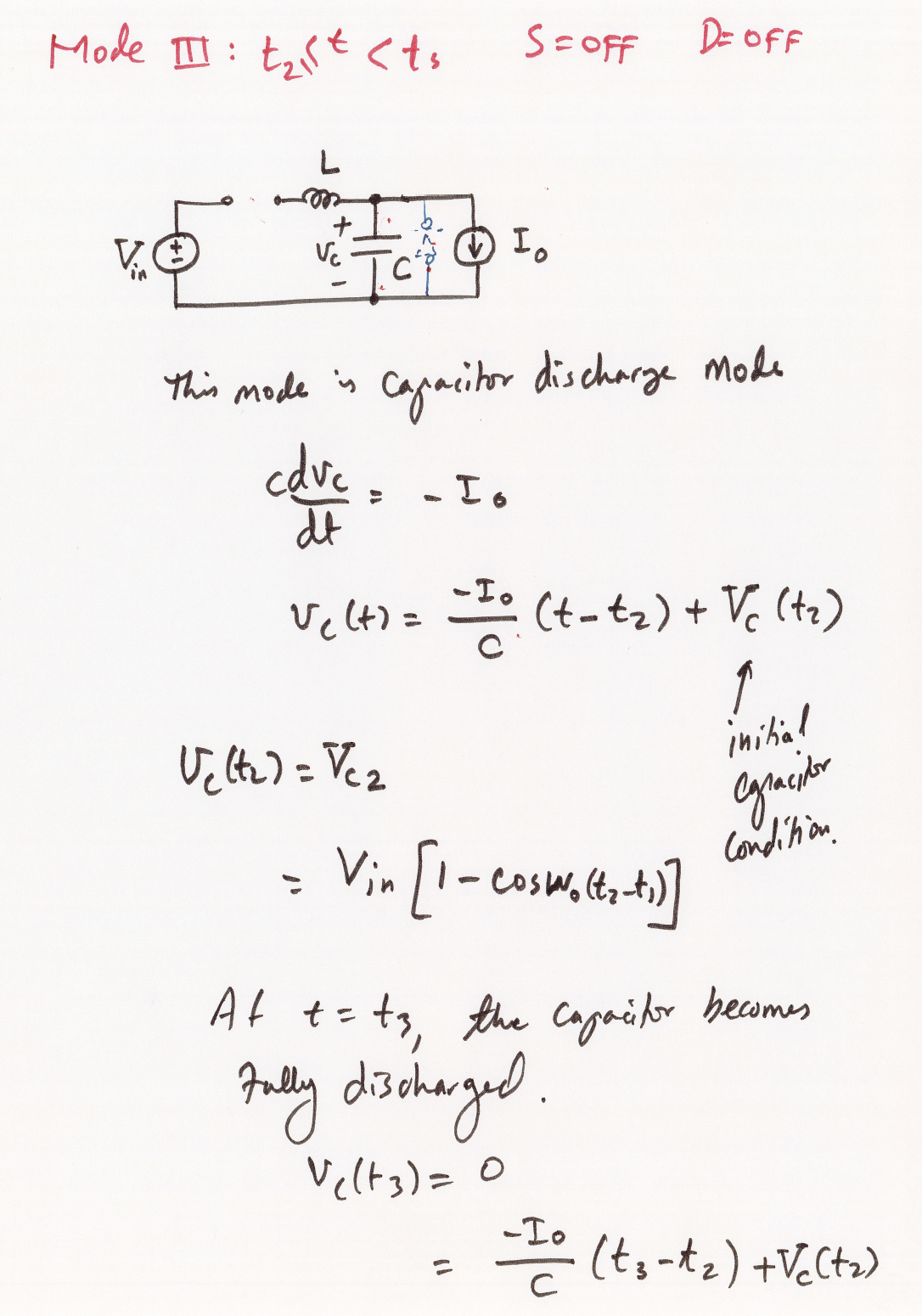 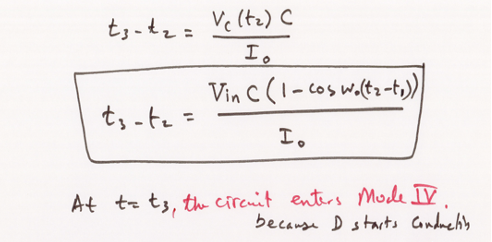 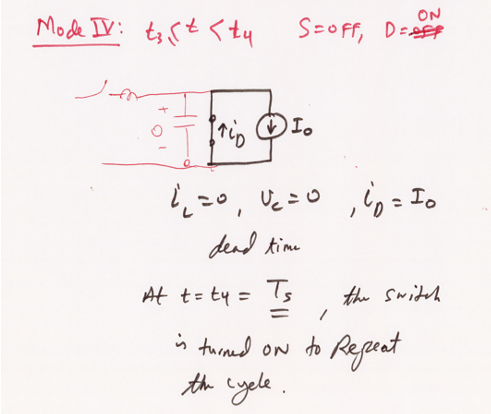 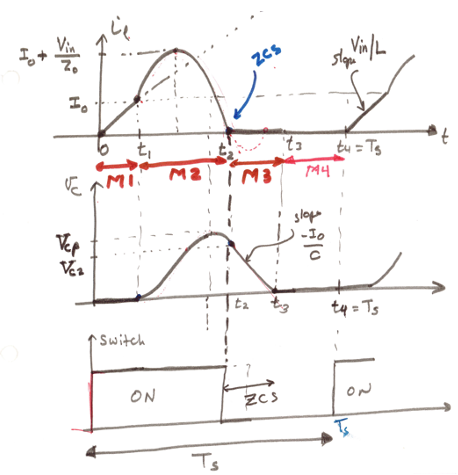 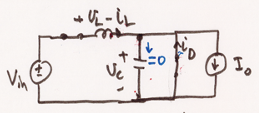 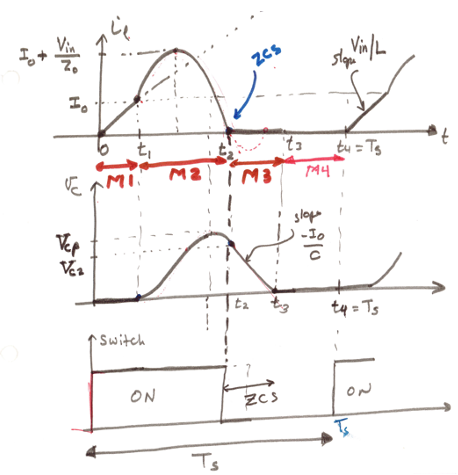 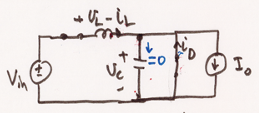 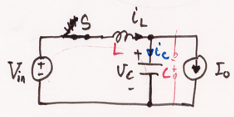 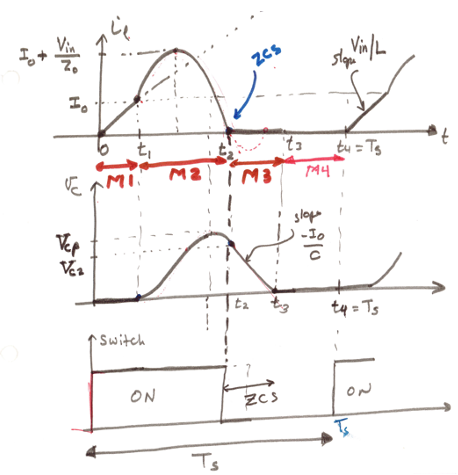 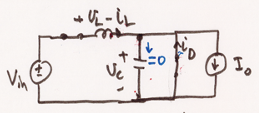 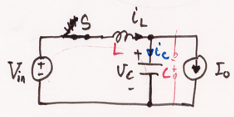 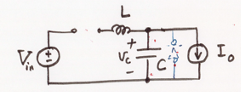 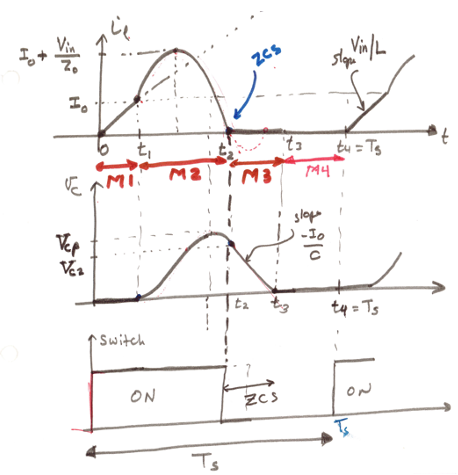 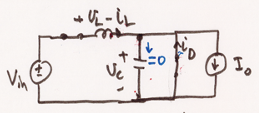 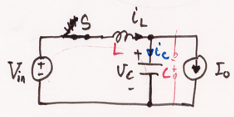 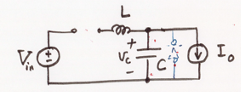 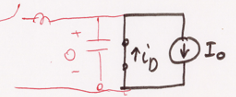 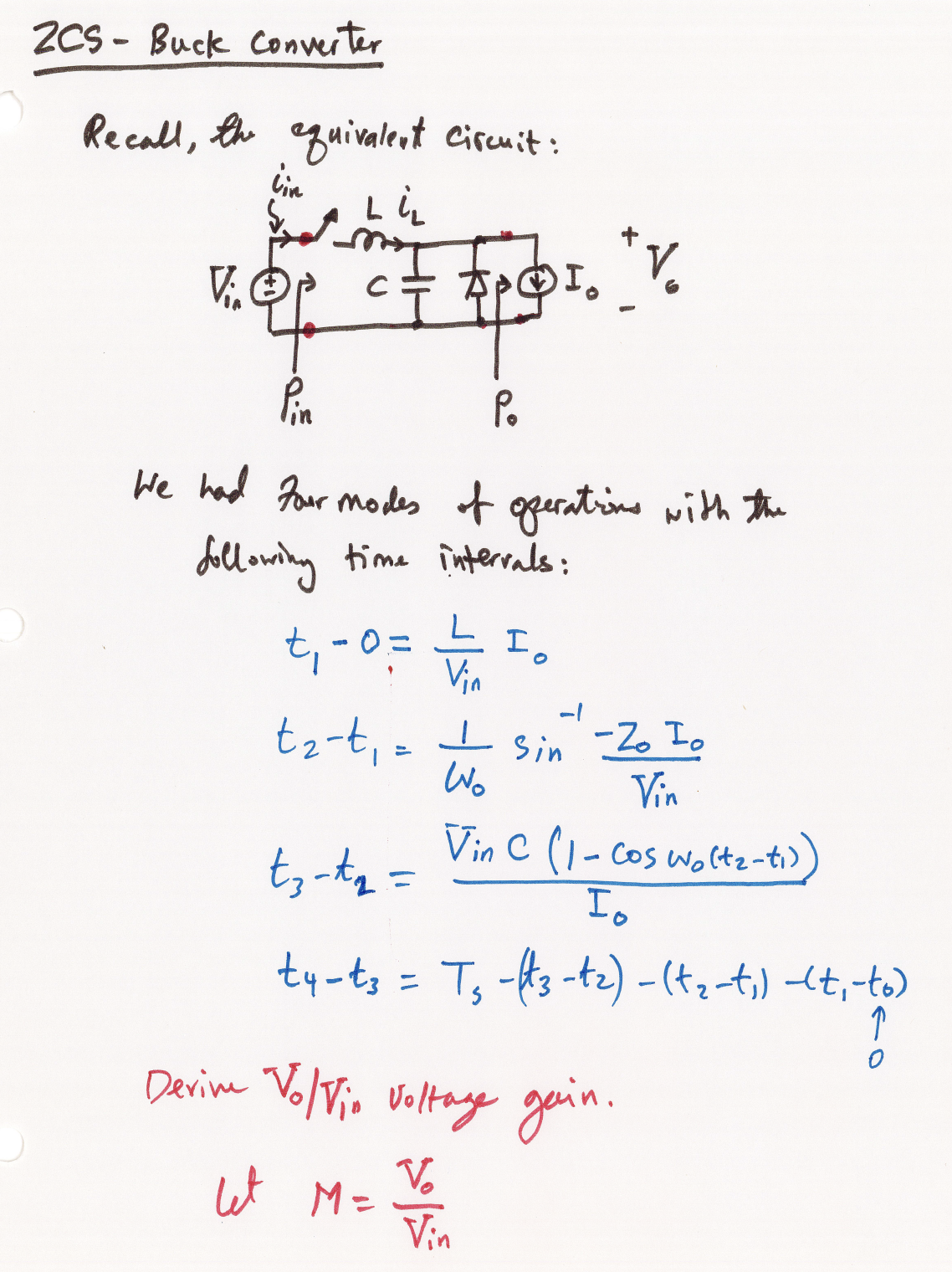 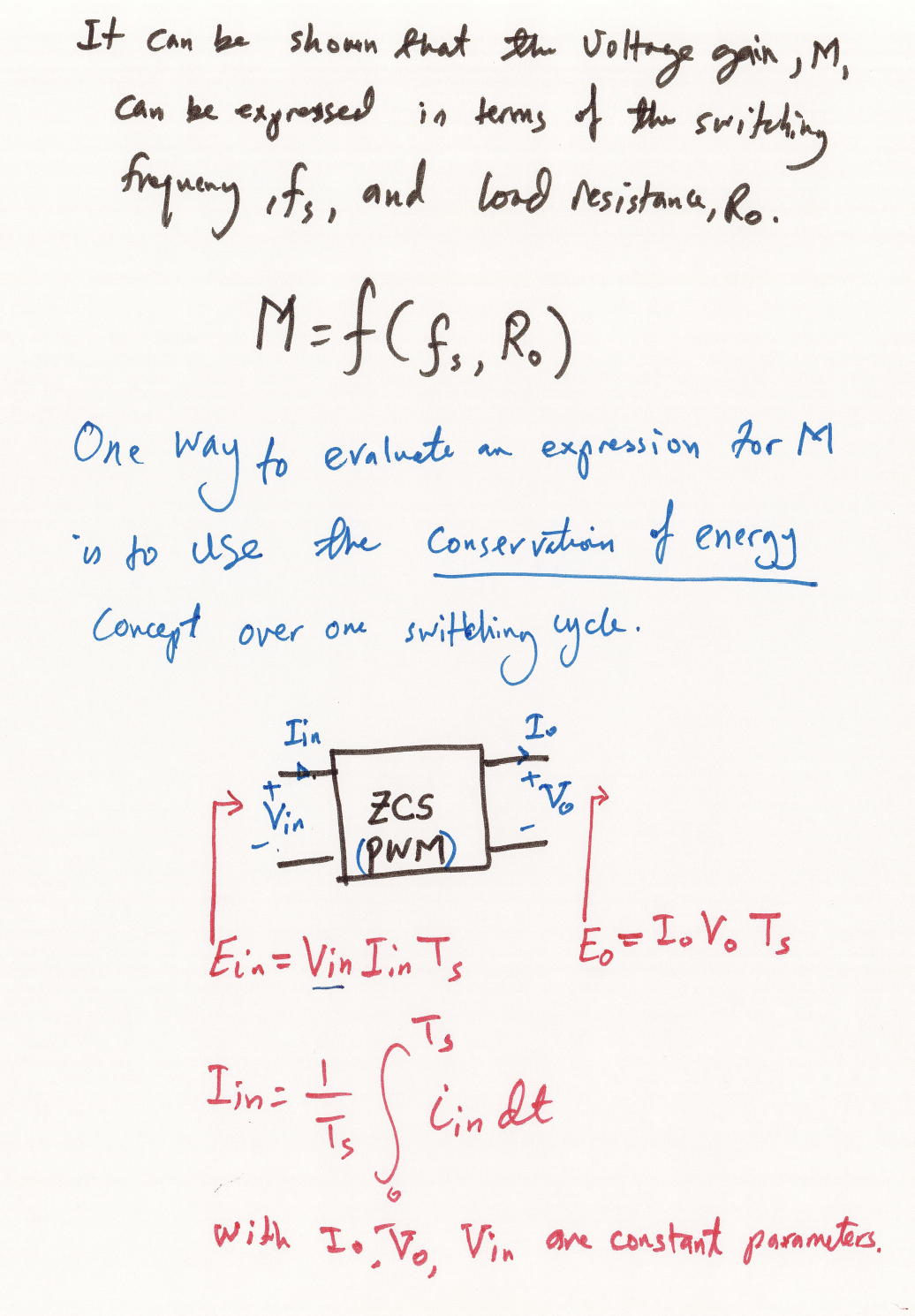 Another way to find the average output voltage Vo is to to take the average voltage of vC(t).
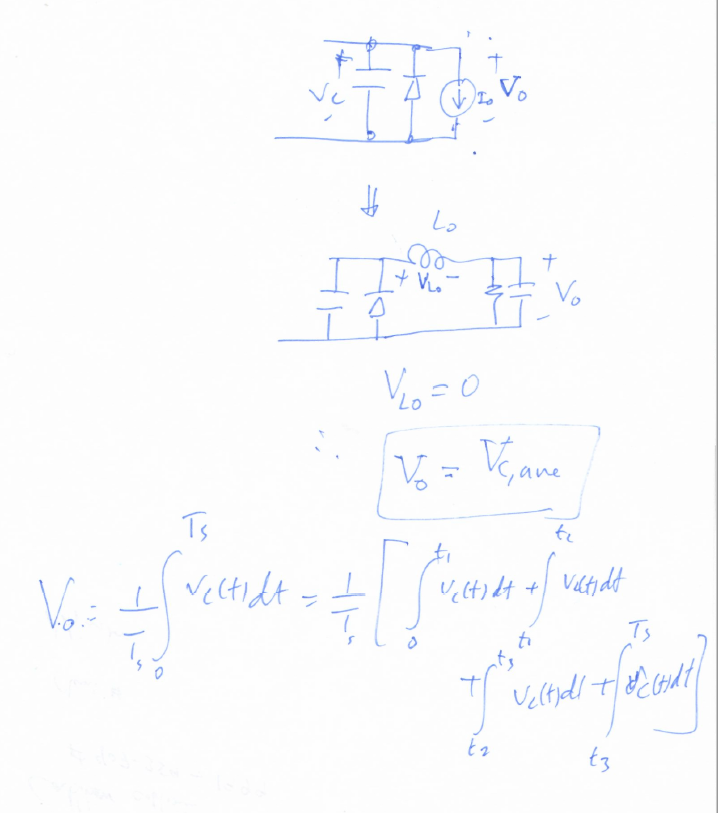 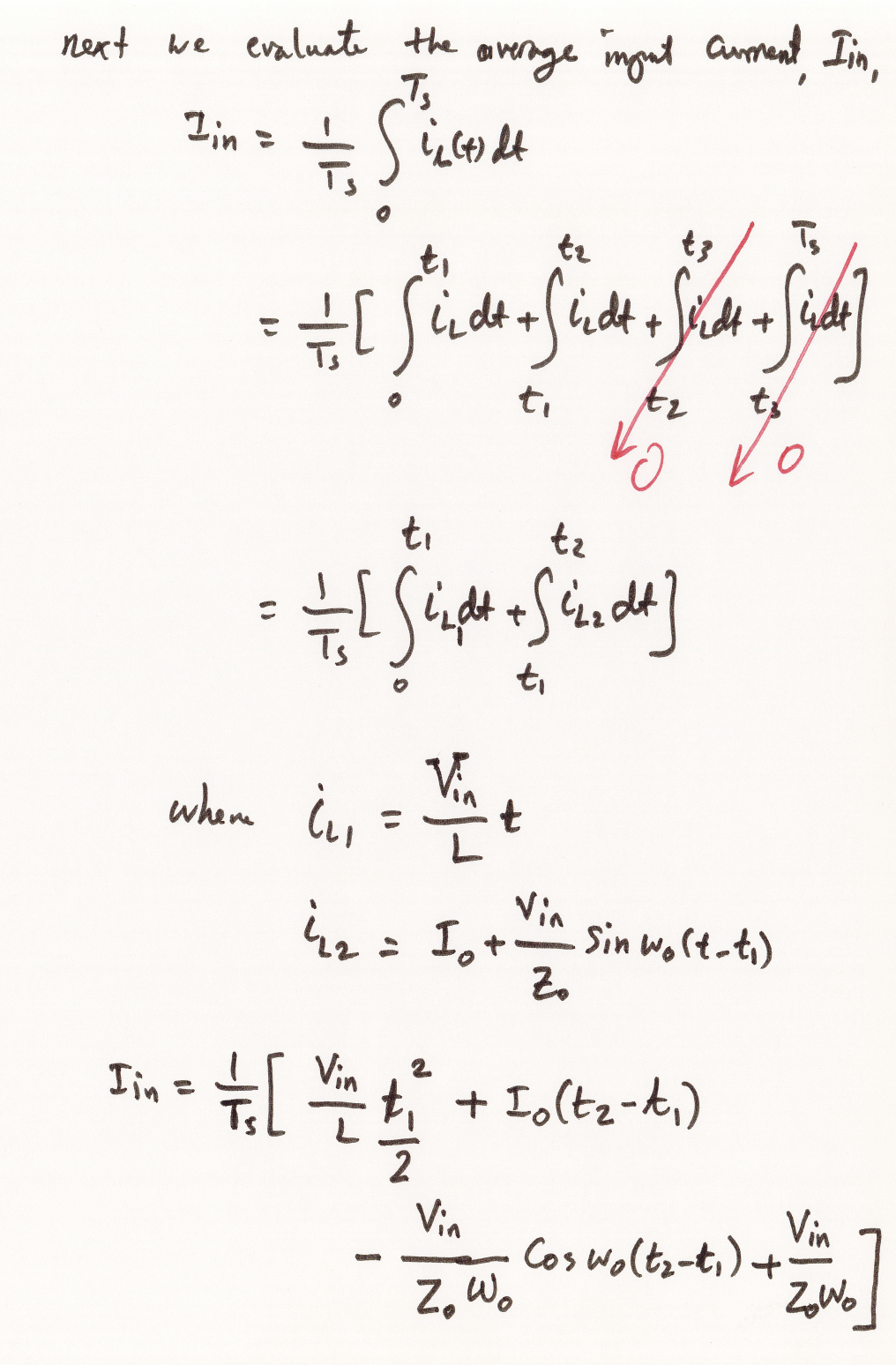 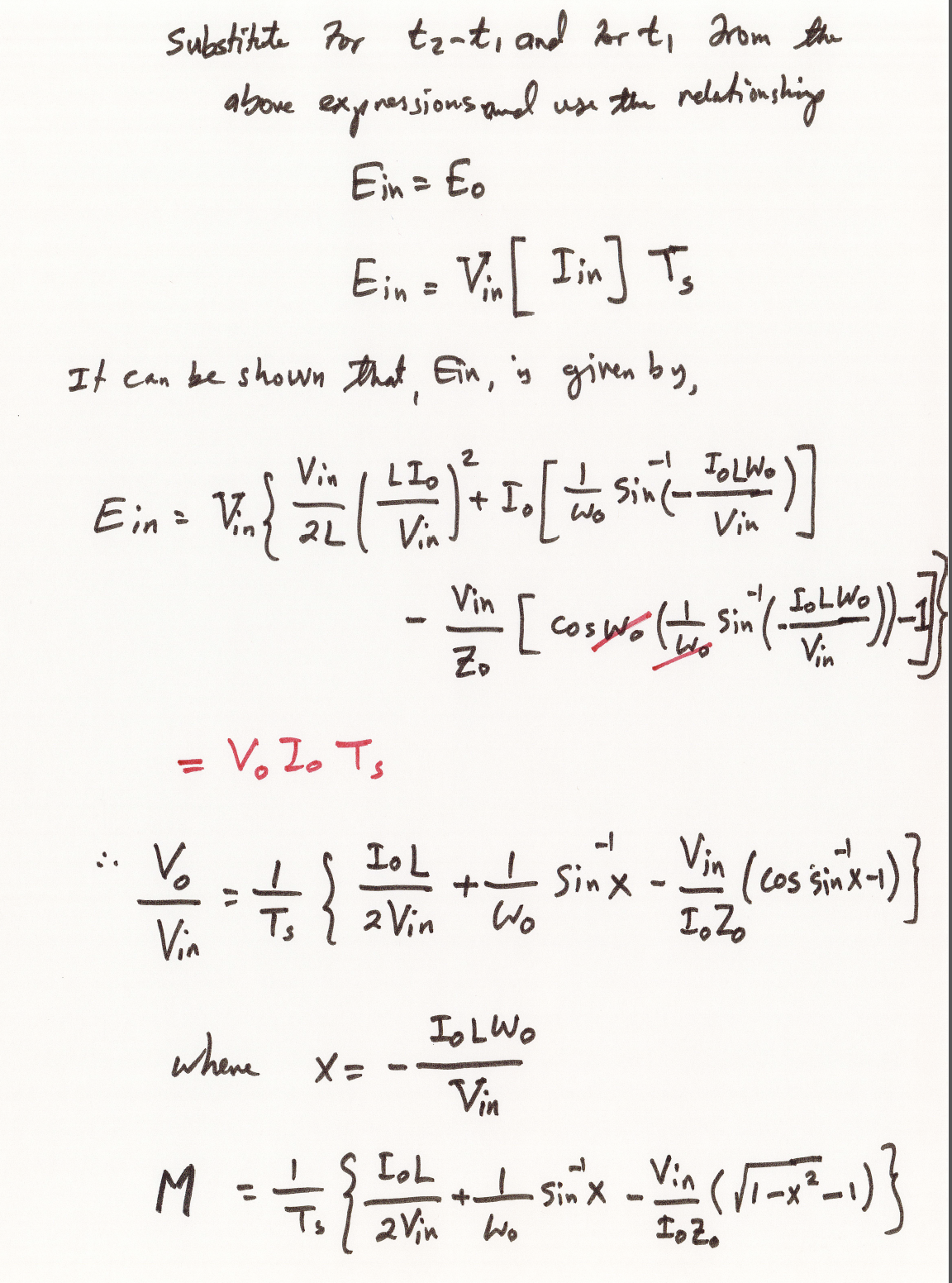 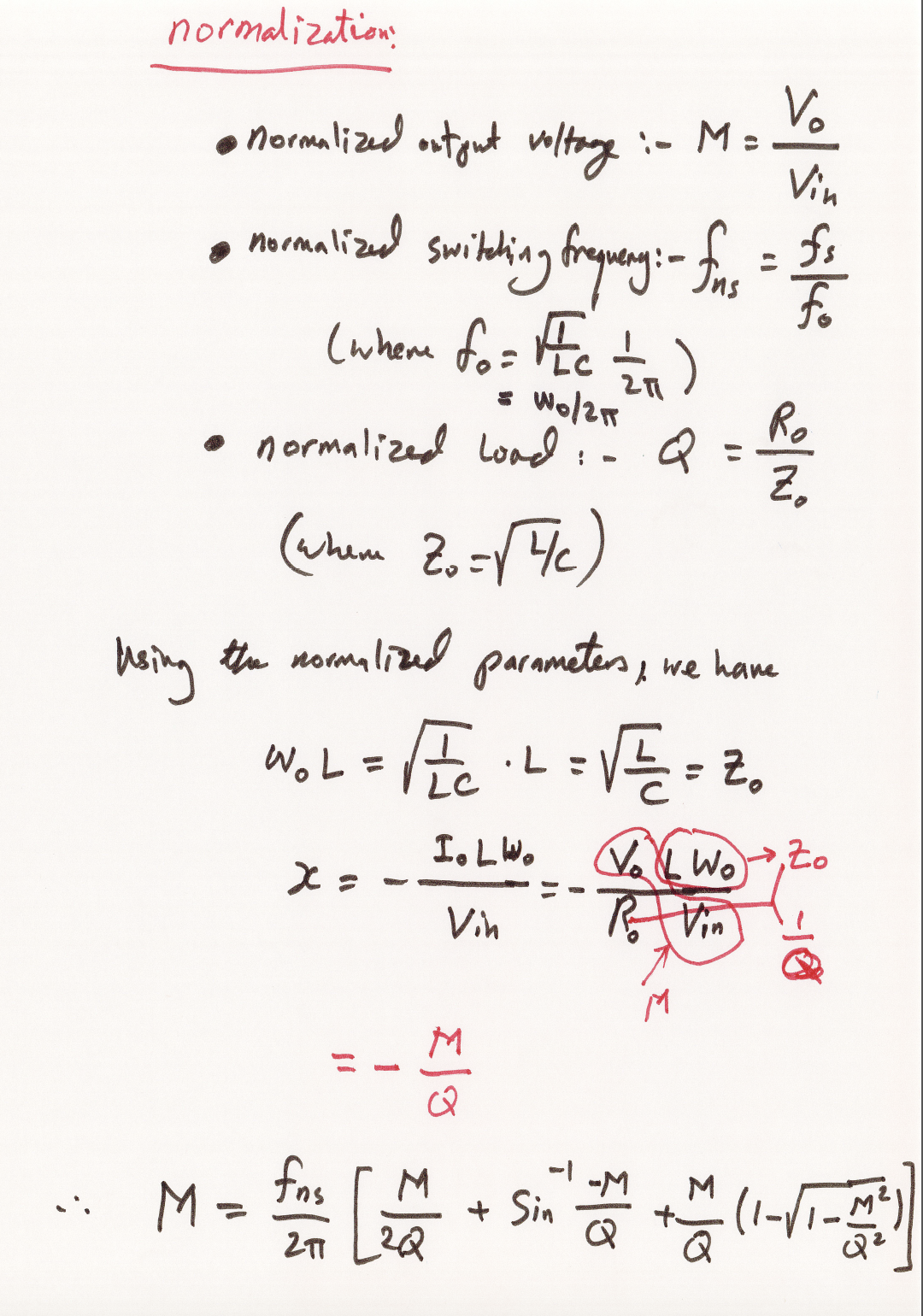 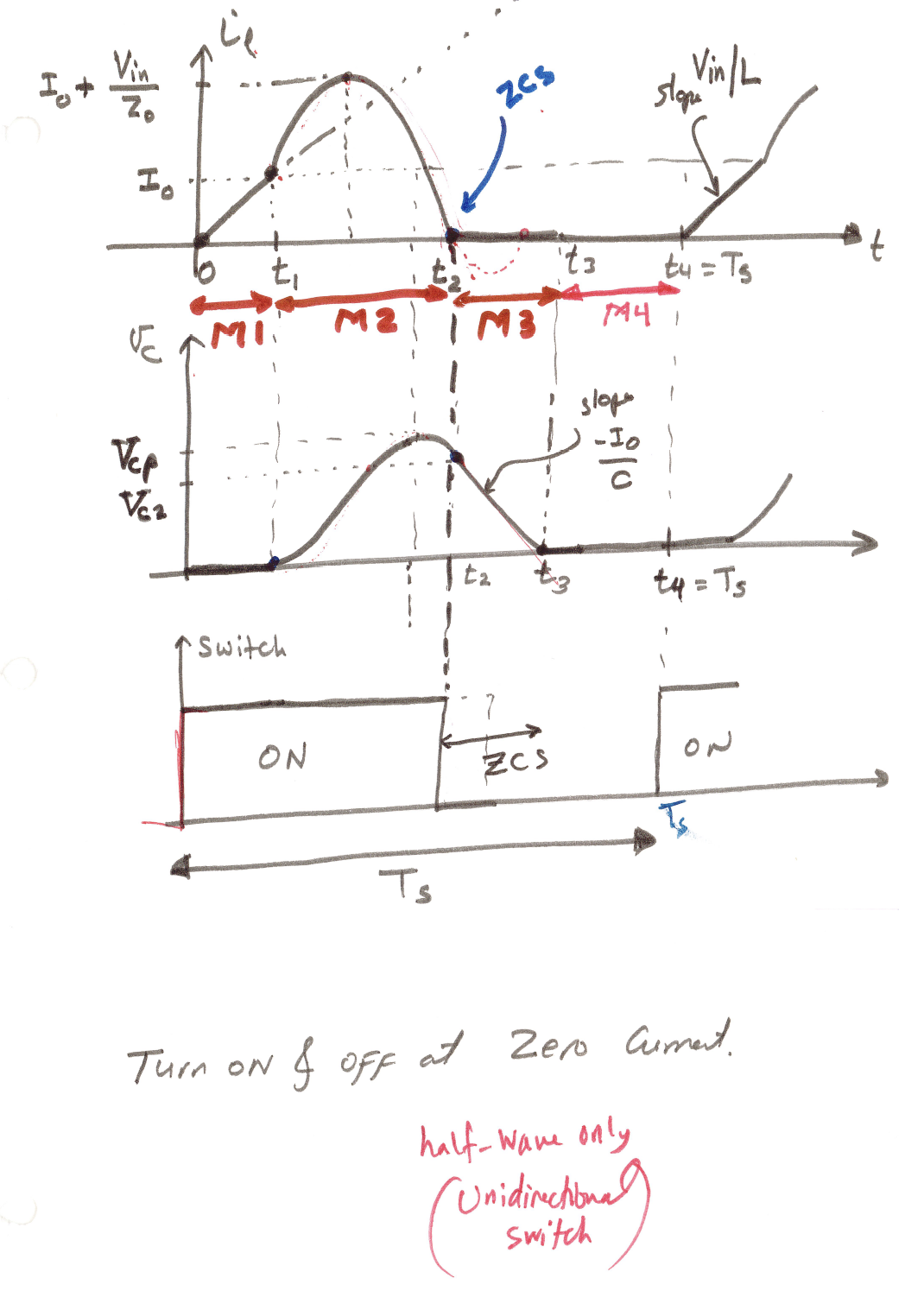 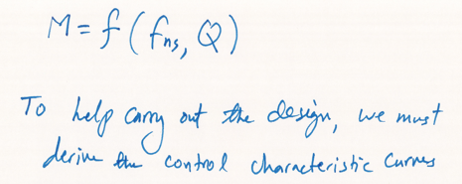 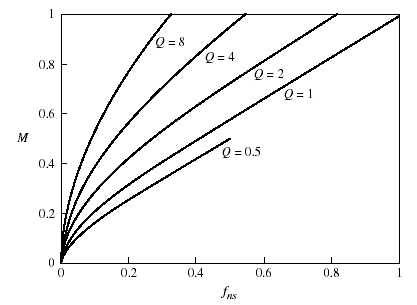 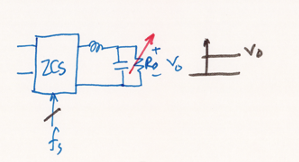 37
Summary of the ZCS Quasi-Resonant Buck Converter with L-Type Resonant Switch
Buck Converter: Equivalent Modes
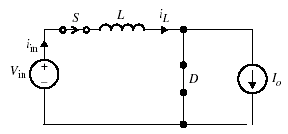 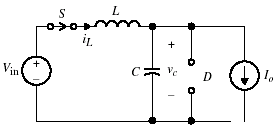 (a)
(b)
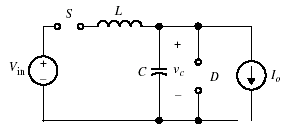 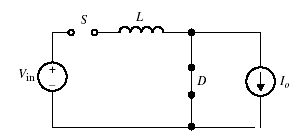 (c)
(d)
Fig 6.9 (a) Equivalent circuit for Mode I. (b) Equivalent circuit for mode II. (c) Equivalent circuit for mode III. (d) Equivalent circuit for mode IV.
39
Typical Steady-State Waveforms
Voltage Gain
The expression for the voltage gain,
Figure 6.10 shows the steady state waveforms for      and     for the buck converter with L-type switch.
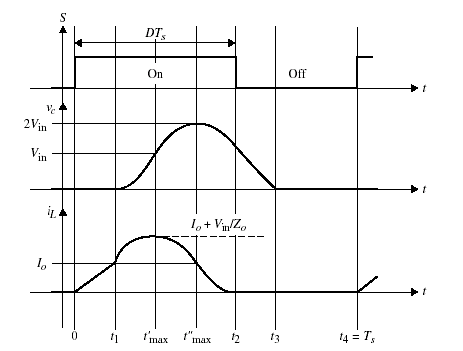 Fig 6.10 Steady-state current and voltage waveforms of buck L-type
40
Normalization
To simplify and generalize the gain equation, the following normalized parameters are defined:
normalized output voltage
(6.29a)
(6.29b)
normalized load
(6.29c)
average output current
(6.29d)
normalized switching frequency
By substituting Eq. (6.29) into Eq. (6.28), the final voltage gain is simplified into
(6.30)
where,
(6.31)
41
Buck-Control Characteristic Curve
A plot of the control characteristic curve of M vs. fns under various normalized loads is given in Fig. 6.11
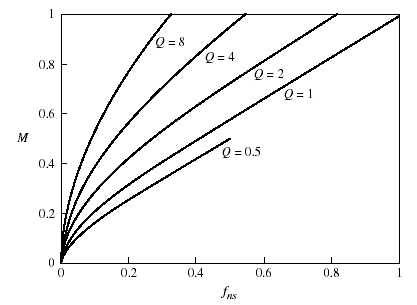 Fig 6.11 Control characteristic curve of M vs. ns for the ZCS buck converter.
42
ZCS Buck Converter
Example 6.1
Consider the following specifications for a ZCS buck converter of Fig. 6.8(a). Assume the parameters are: Vin = 25V, Vo  = 12V, Io = 1A,  fs  = 250kHz

Design for the resonant tank parameters L and C and calculate the peak inductor current, and peak capacitor voltage. Determine the time interval for each mode.
43
ZCS Buck Converter
Solution:
The voltage gain is
Select
Determine Q from either the control characteristic curve of Fig. 6.11 or from the gain equation of Eq. (6.30).  This results in Q approximately equal to 1.
Since
the characteristic impedance is given by
The second equation in terms of L and C is obtained from fo. From the normalized switching frequency, fo may be given by,
44
Example 6.1 (cont’d)
In terms of the angular frequency, o,
Solving Eqs. (6.32) and (6.33) for L and C, we obtain,
45
Example 6.1 (cont’d)
The peak inductor current, is given by,
The peak capacitor voltage is:
The time intervals are calculated from the following expressions:
For t’max we have
46
Example Buck ZCS with M-Type Switch
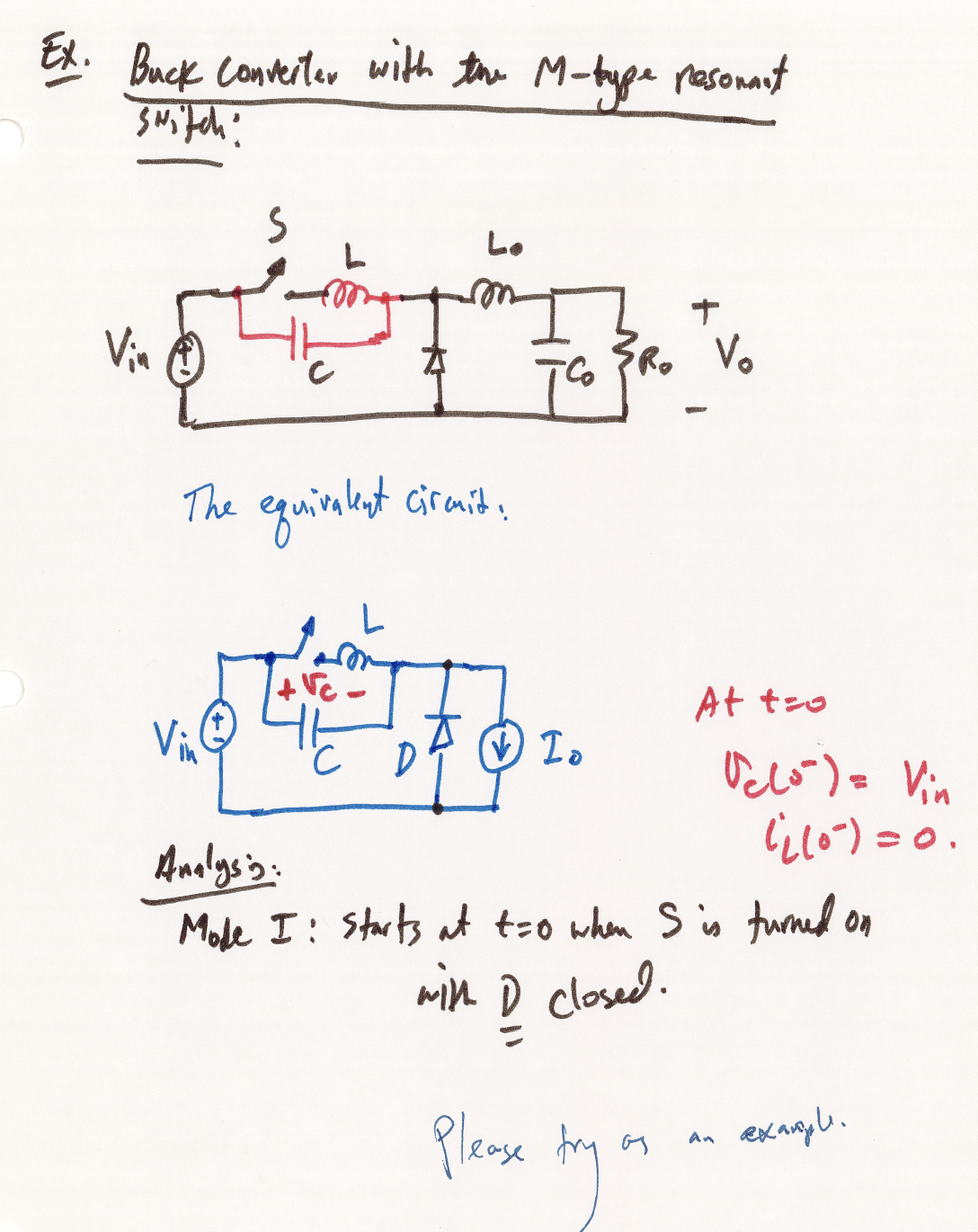 47
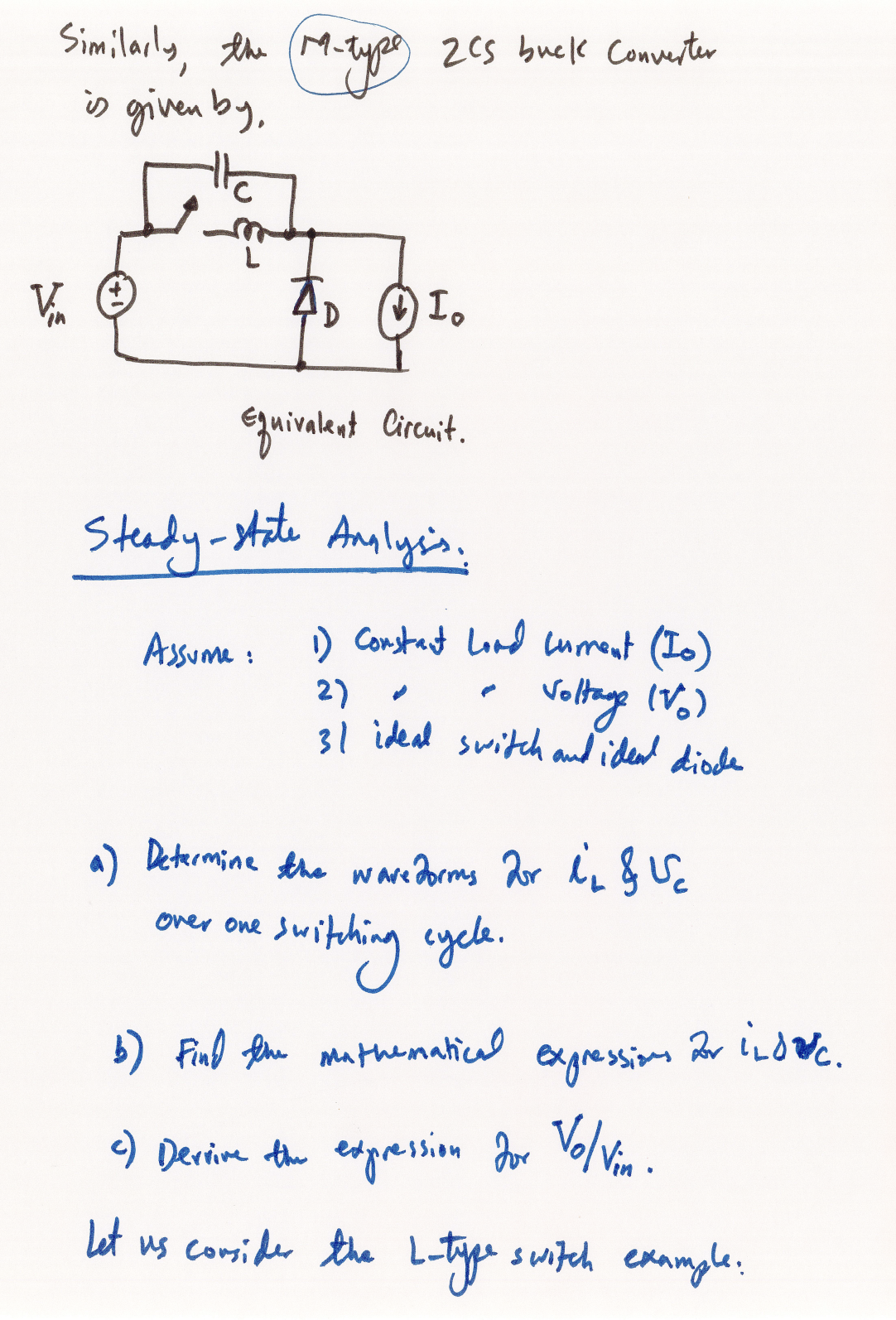